SAFE HOUSING PARTNERSHIPS
The new website for the 
Domestic Violence and Housing Technical Assistance Consortium
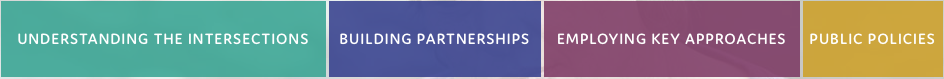 Explores the intersections between domestic and sexual violence, homelessness and housing

Provides strategies and case studies for building effective cross-system partnerships

Includes in-depth resource collections organized around four key approaches to addressing and preventing housing instability among survivors

Provides easy access to relevant federal laws, regulations, and polices
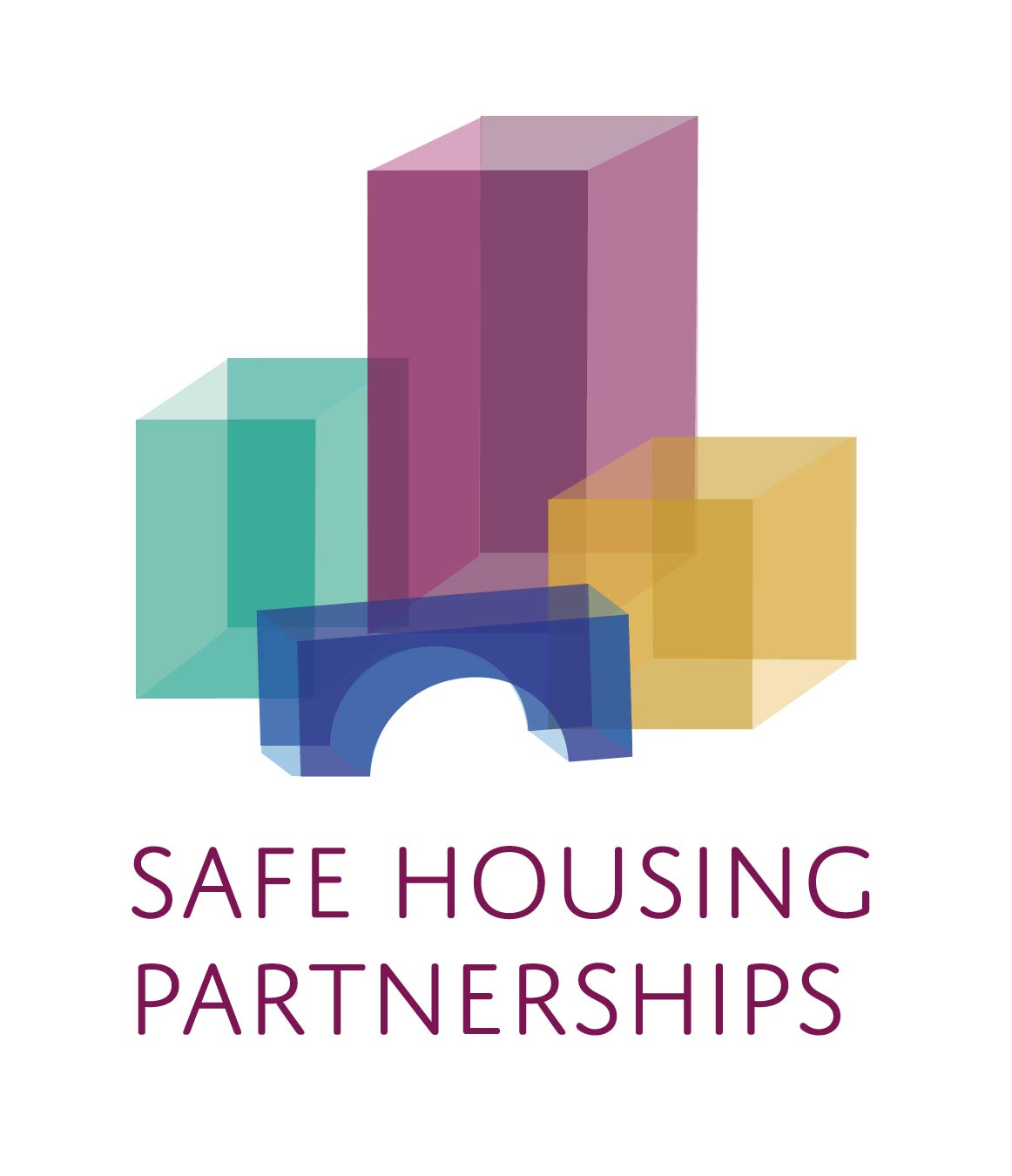 Have questions? Need TA or training?
Contact the Consortium directly through the site!